Crecimiento y desarrollo
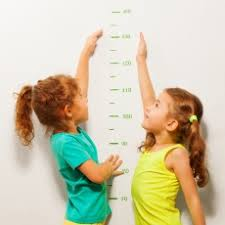 El crecimiento y desarrollo del niño son dos fenómenos íntimamente ligados, sin embargo presentan diferencias que valen la pena aclarar, el primero se expresa en el incremento del peso y la talla del bebé, y el segundo se refiere a la maduración de las funciones del cerebro y otros órganos vitales.
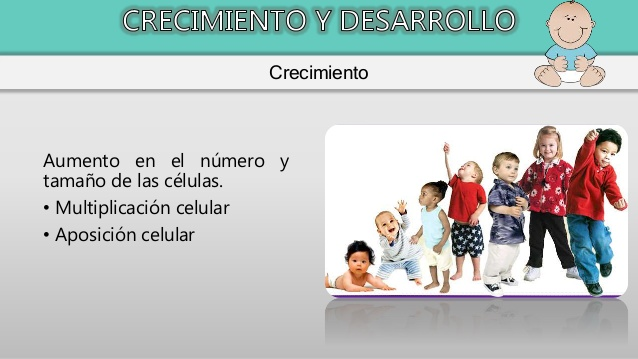 FACTORES  DETERMINANTES
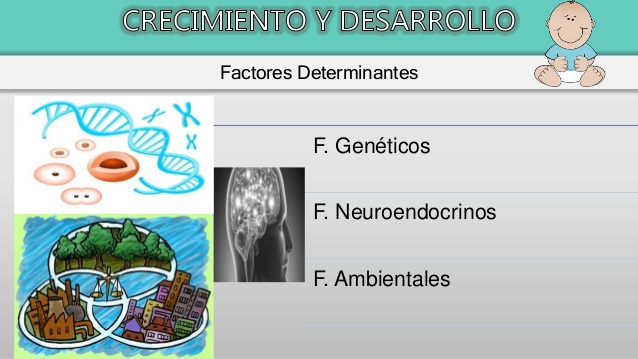 NEUROENDOCRINOS
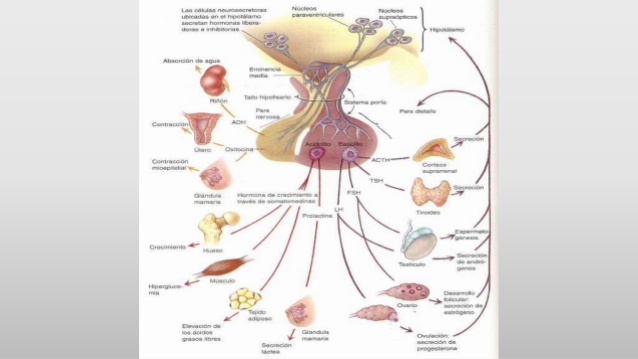 HORMONAS DEL CRECIMIENTO
Hormonas sexuales: andrógenos, estrógenos, progesterona.
HORMONAS TIROIDEAS: Interviene en el metabolismo (crecimiento lineal óseo), favorece el desarrollo del SNC (hipotiroidismo)
Factor de crecimiento epidérmico, factor de crecimiento derivado de plaquetas,  factor de crecimiento de fibroblastos.
Factores ambientales
Microambiente prenatal:  determinado por ambiente intrauterino, placenta, ila.
Macroambiente:  alimentación, hábitos maternos, entorno familiar
Factores físicoquímicos,  biológicos, psicosocioculturales
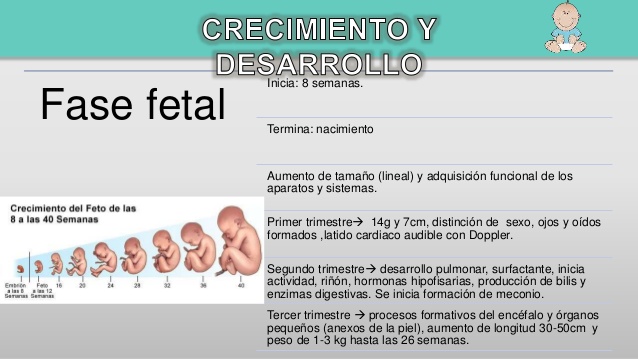 fenómenos que caracterizan el proceso de crecimiento y desarrollo del niño:

cambios en magnitud, es decir, aumento de tamaño, tanto del cuerpo en su totalidad como de los diferentes órganos en particular;
cambios en características, como por ejemplo la extinción de los reflejos del recién nacido y su sustitución por movimientos intencionales y los que se observan en aspecto somático 
perfeccionamiento de las estructuras y funciones, fenómeno que se conoce como maduración. 
Durante todos ellos se produce incremento del número de células, modificaciones en estas de acuerdo con la función específica que habrán de realizar y su migración dentro del órgano o aparato al que pertenecen, para consolidar la arquitectura de los mismos 
Estos fenómenos ocurren simultáneamente, aunque con ritmos también diferentes para cada órgano, aparato y sistema
órganos de la economía humana tienen su propia cronología y velocidad para garantizar el crecimiento integral del niño. 
En la esfera motora observamos este aumento en magnitud cuando comprobamos que el niño, que al principio tiene solamente movimientos reflejos y unos pocos intencionales, va incrementando el número de estos últimos hasta tener la capacidad de caminar y desplazarse libre y voluntariamente
en lo psicoemocional, cómo el niño incrementa su capacidad de interactuar con el medio y las personas que lo rodean, pasando del llanto a la sonrisa, del balbuceo a los monosílabos y finalmente a la palabra
DIRECCIÓN
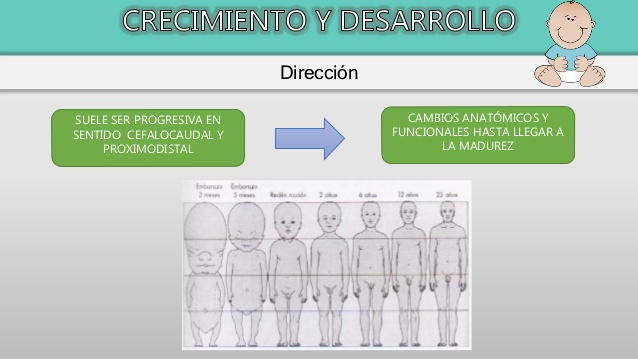 CAMBIOS QUE CARACTERIZAN EL PROCESO DE CRECIMIENTO Y DESARROLLO DEL NIÑO
A NIVEL CELULAR
Incremento de su número.
Modificaciones de su estructura de acuerdo a la función prevista.
Migración en el interior de cada órgano, aparato y sistema a efecto de consolidar la estructura definitiva.
EN CADA ÓRGANO, APARATO O SISTEMA
Cambios en magnitud: incremento de sus dimensiones, salvo en algunas estructuras que con el tiempo se reducen o desaparecen.
Cambios en características: variaciones en todos ellos conforme van alcanzando su dimensión y estructura final.
Perfeccionamiento de las funciones: cada uno va alcanzando la competencia funcional que le corresponde; proceso también denominado "maduración".
VELOCIDAD
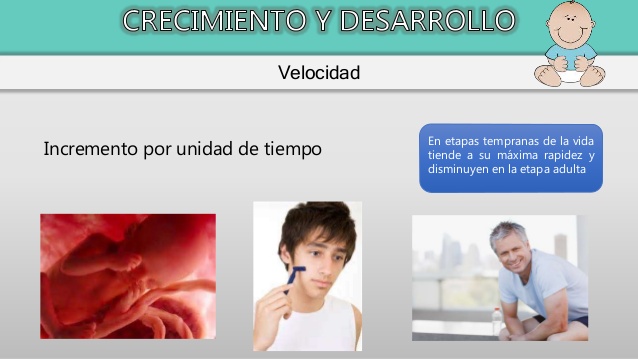 ESFERAS EN LAS QUE SE APRECIAN LOS CAMBIOS PRODUCIDOS
Esfera física: cambios en los diferentes órganos, en cuanto a la dimensión de sus diferentes segmentos y las proporciones que guardan entre sí, así como a un mayor desarrollo de su capacidad para el desempeño de sus diferentes funciones, el que se observa tanto en el ámbito somático como visceral.
Esfera motora: desaparición de la actividad motora refleja inicial, propia del neonato, y aparición progresiva de la motilidad intencional asociada con un desarrollo creciente del aparato locomotor que permite una mayor capacidad de desplazamiento y el desarrollo de habilidades manuales.
Esfera psicoemocional: la forma única e inicial de expresar sus emociones, el llanto, se va enriqueciendo con la capacidad de sonreír, balbucear y hablar y, simultáneamente, de demostrar preferencia hacia las personas de su entorno cercano, la cual, progresivamente se dirigirá a una socialización mayor; a ello se agrega el tránsito desde la imaginación fantástica a la realística, y del egocentrismo a la capacidad de compartir.
https://www.scielosp.org/article/rpmesp/2015.v32n3/574-578/
RITMO O SECUENCIA
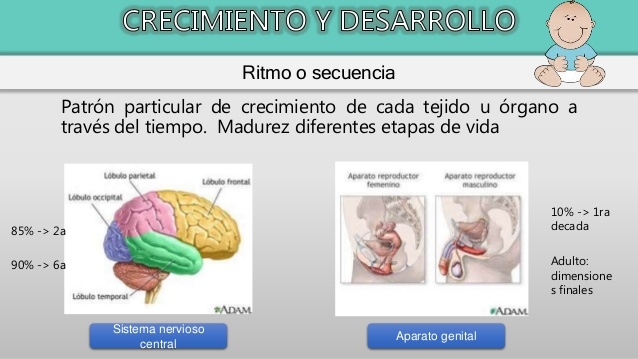 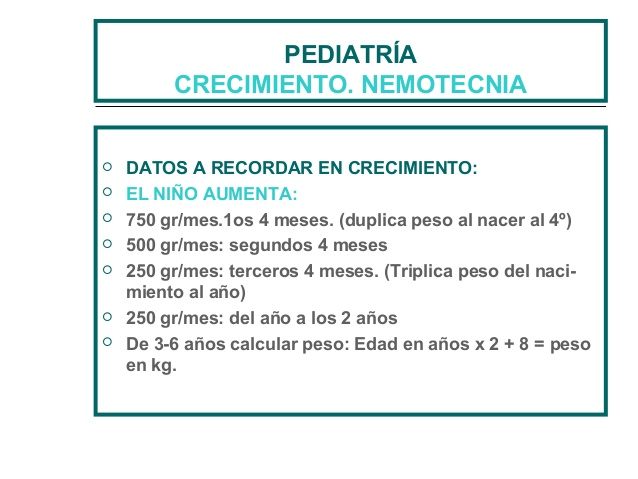 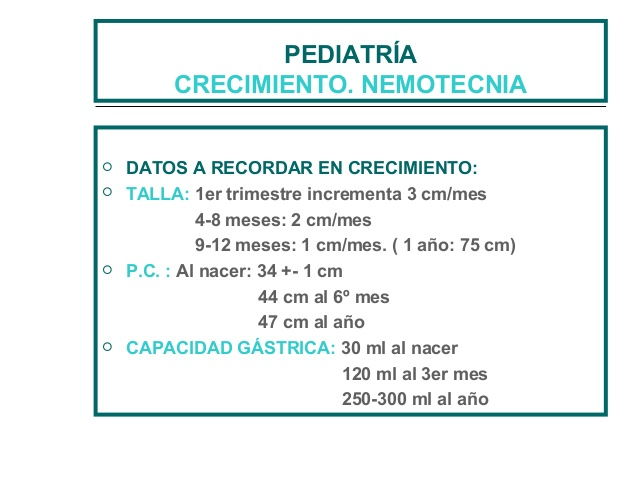 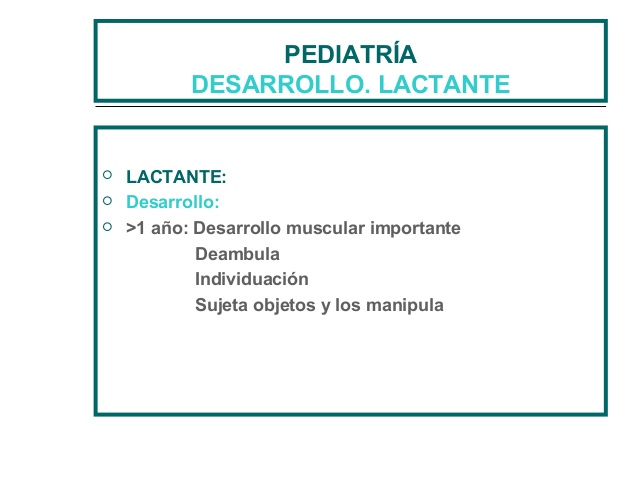 https://es.slideshare.net/YESSIMUSIC/pediatra-crecimiento-y-desarrollo
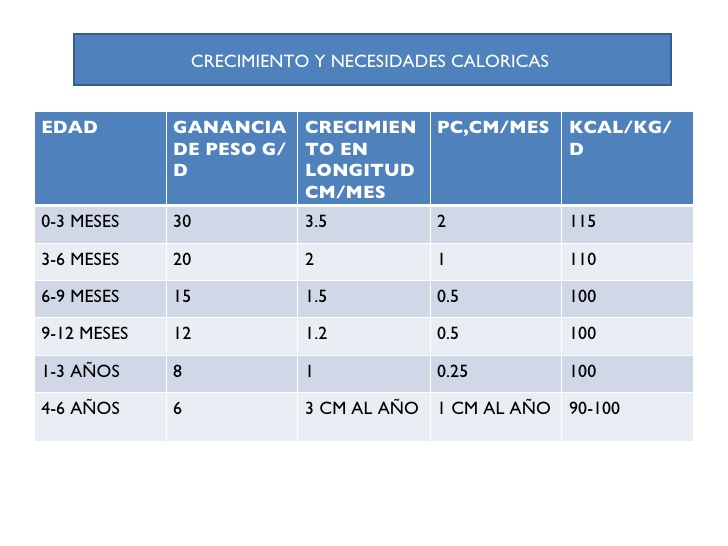 https://es.slideshare.net/oponce23/crecimiento-y-desarrollo-pediatra-4630534
RECIÉN NACIDO
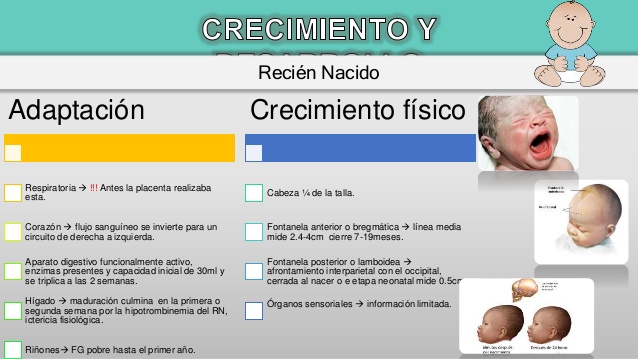 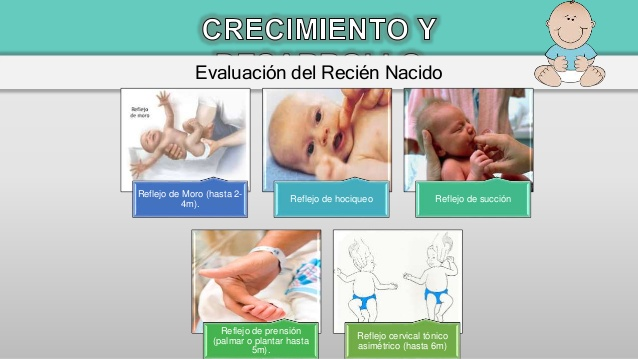 LACTANTE DE 1 A 4 MESES
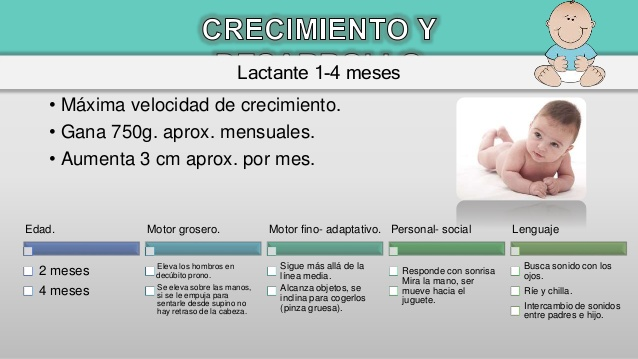 5-8 MESES
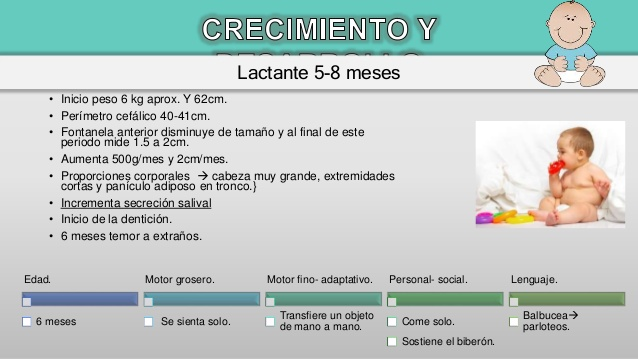 LACTANTE MAYOR A 8 MESES
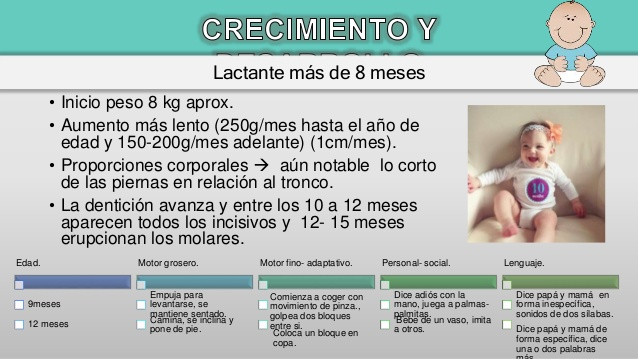 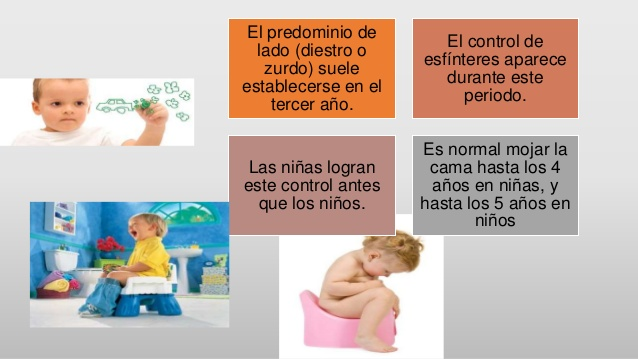 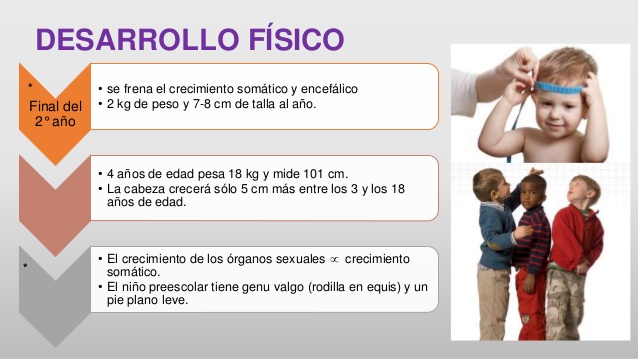 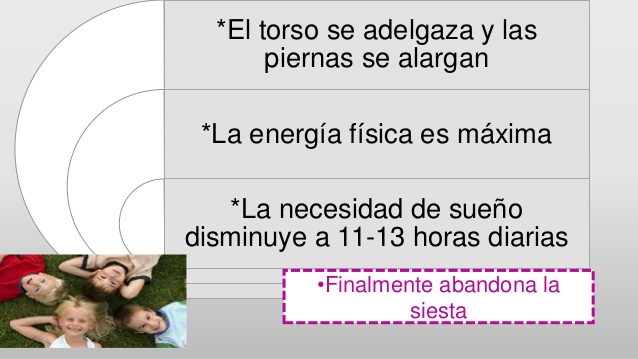 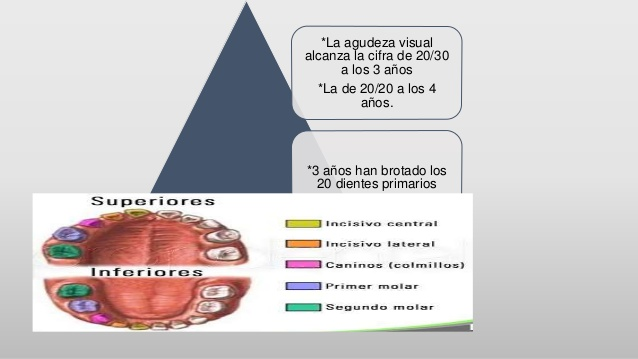 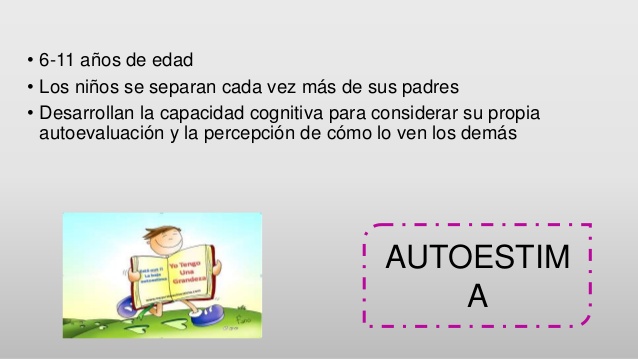 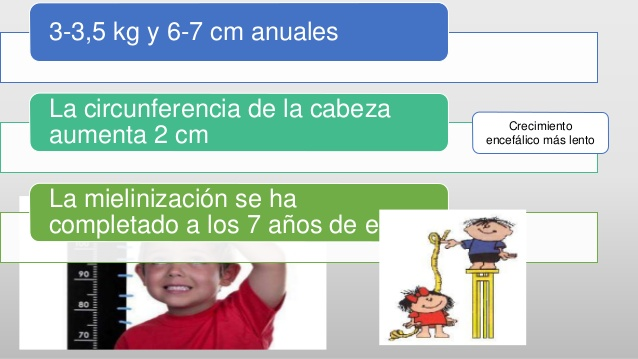 https://es.slideshare.net/tatiigomez1/4-fx-humero-distal-nios-dr-miguel-mite?next_slideshow=1
ADOLESCENCIA
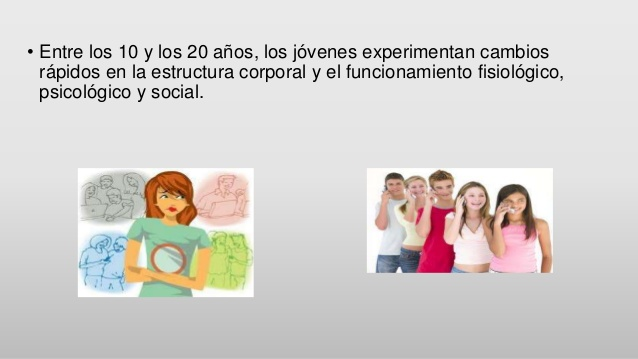 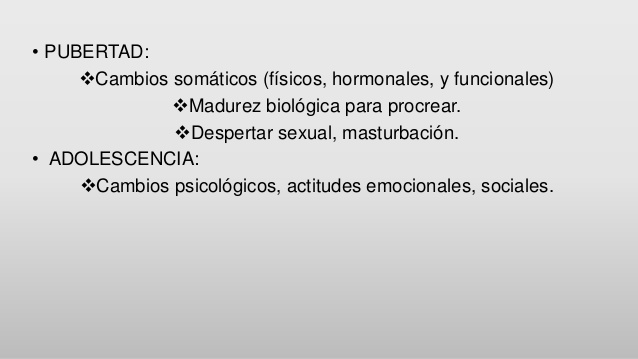